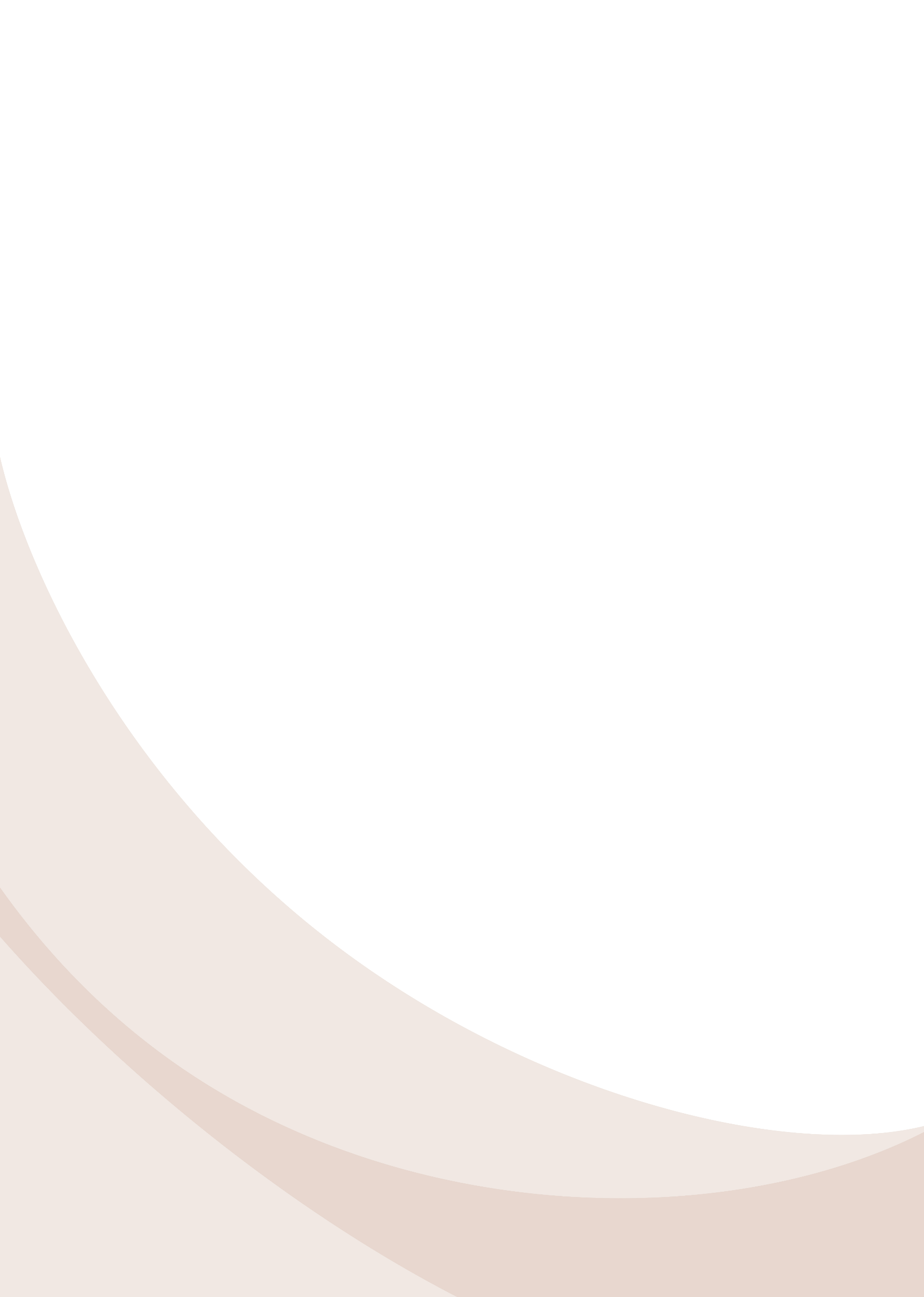 St Helena Island
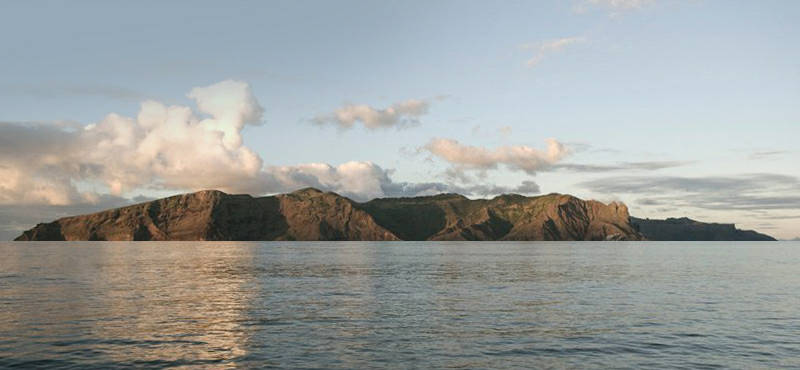 Presented by the St Helena National Trust
In partnership with St Helena Government and Historic England
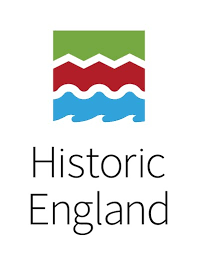 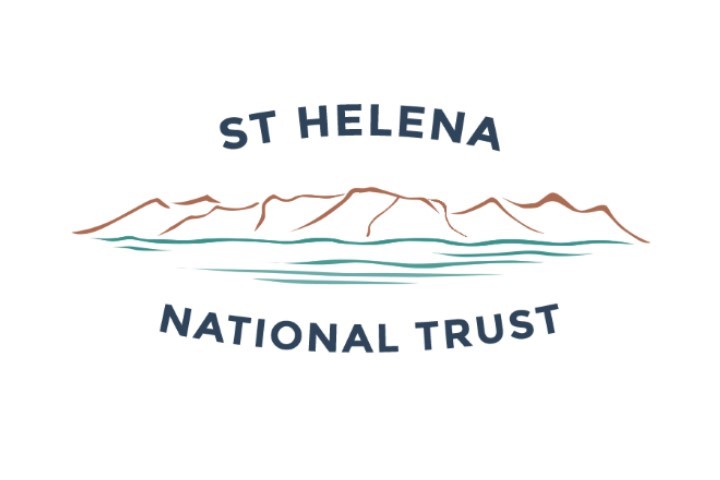 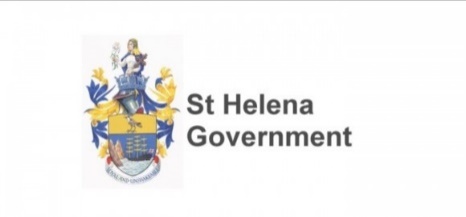 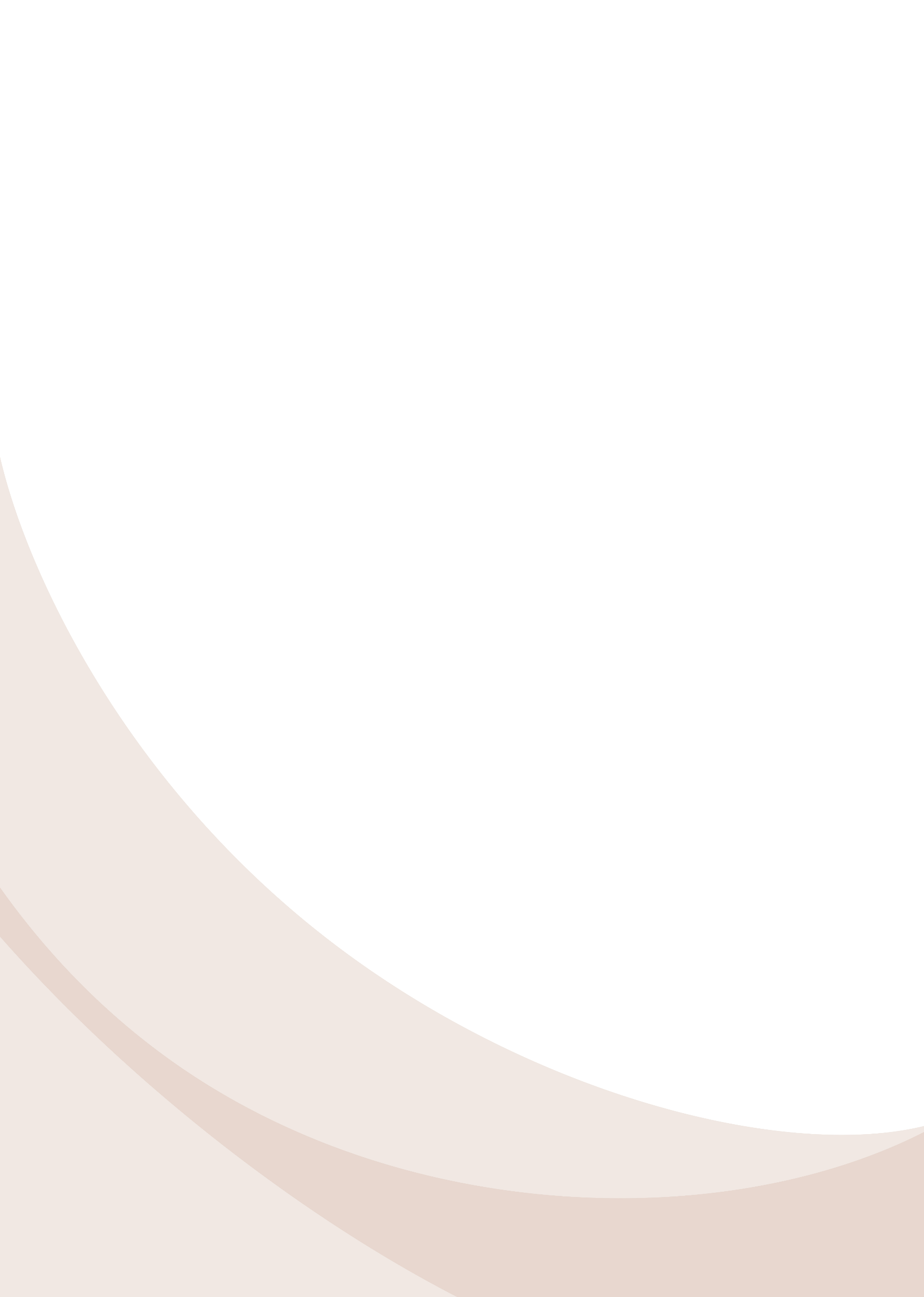 About St Helena Island
We are a British Overseas Territory, located in the South Atlantic Ocean.  1,950km from West Africa and 4,000km from South America. 
 
We were discovered in 1502 by the Portuguese and was settled in 1659 by the British East India Company (EIC).

We identify as British and refer to ourselves as ‘Saints’.  Our ethnic origin is a result of different nationalities coming to St Helena either seeking a new life, slavery, contract services, or were prisoners of war.

We have a total population of 4,319 of which 3,991 are Saints.  We have an almost even ratio of males to females.

The only access from 1502 to 2017 was by sea. We have only been using air travel for the last 5 years.
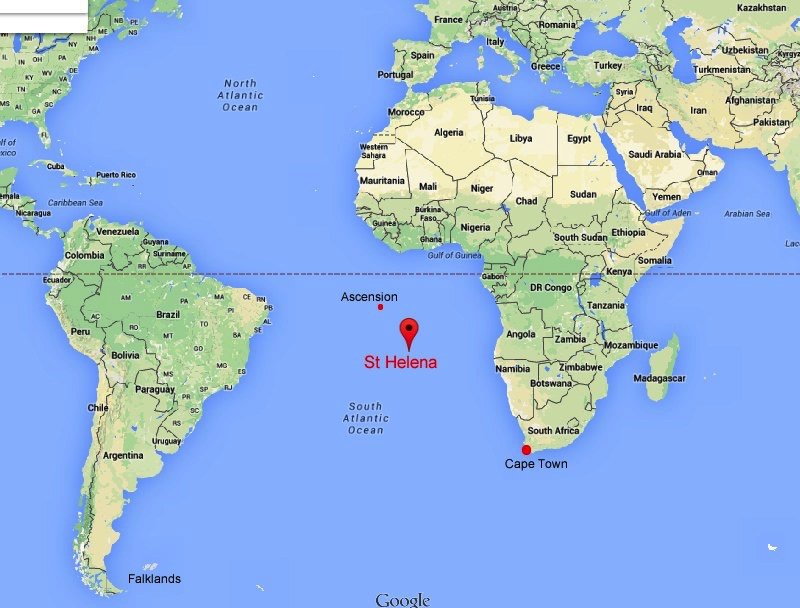 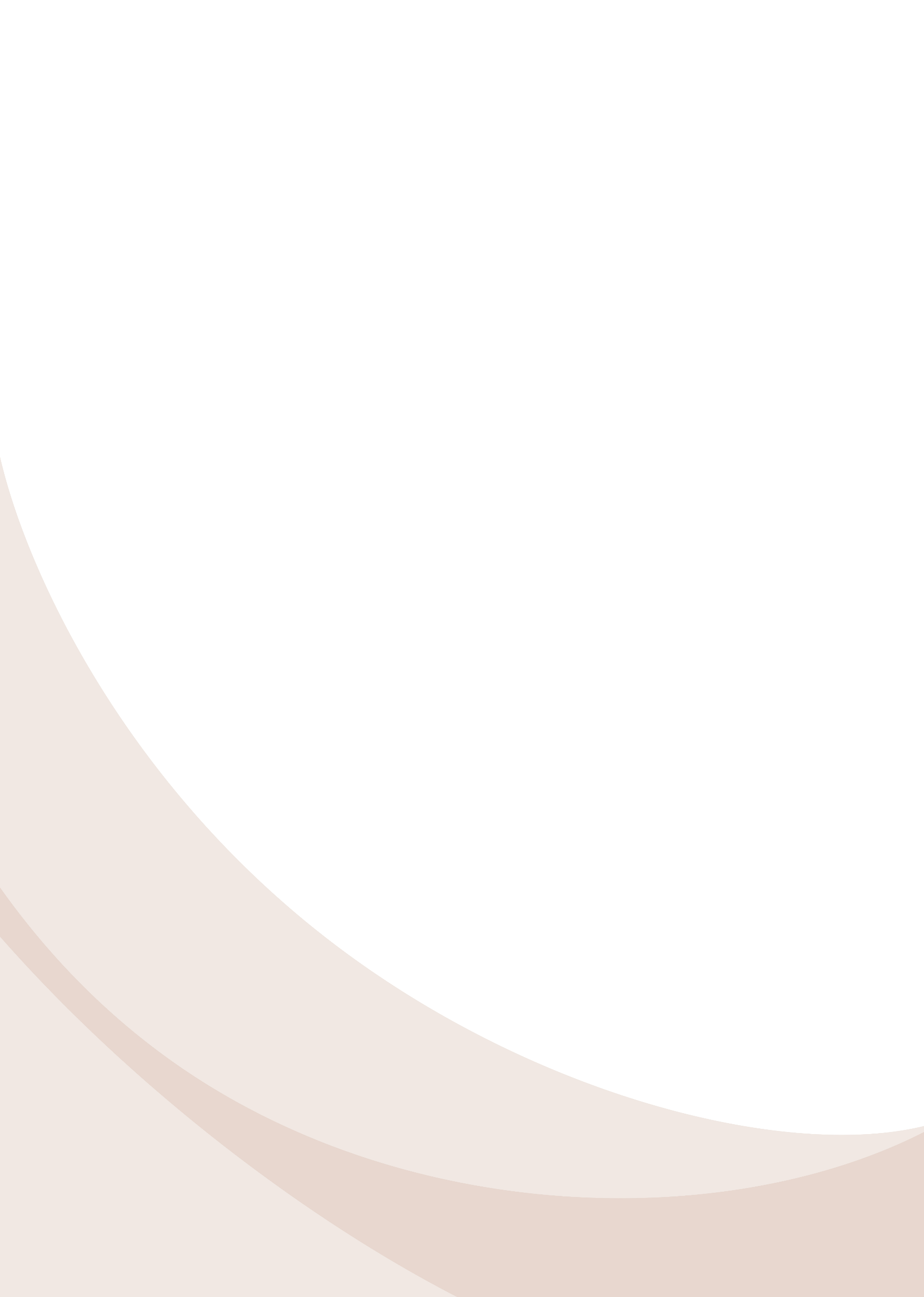 The British East India Company (EIC) was the world’s largest and most influential company and St Helena played a key role by being a provisioning stop in its successful missions to India.
 
Due to our isolated position, we were an ideal location for the exile of Napoleon, Zulu Chiefs, Boer Prisoners of War and other political prisoners.

The 89,208.74 mile perimeter of St Helena hosts military batteries, forts and outposts, all remnants of EIC defensive systems and later the British garrison. 

Our wharf today, whilst being used for cargo operations and recreation has not changed its features since being built by the EIC in the late 1600s.  

Signs of early settlement and growth as the island moved through the eras (from EIC to Crown Colony) remains with plantation houses, cottages and one of the largest first generation liberated African burial grounds.
About our Cultural Heritage
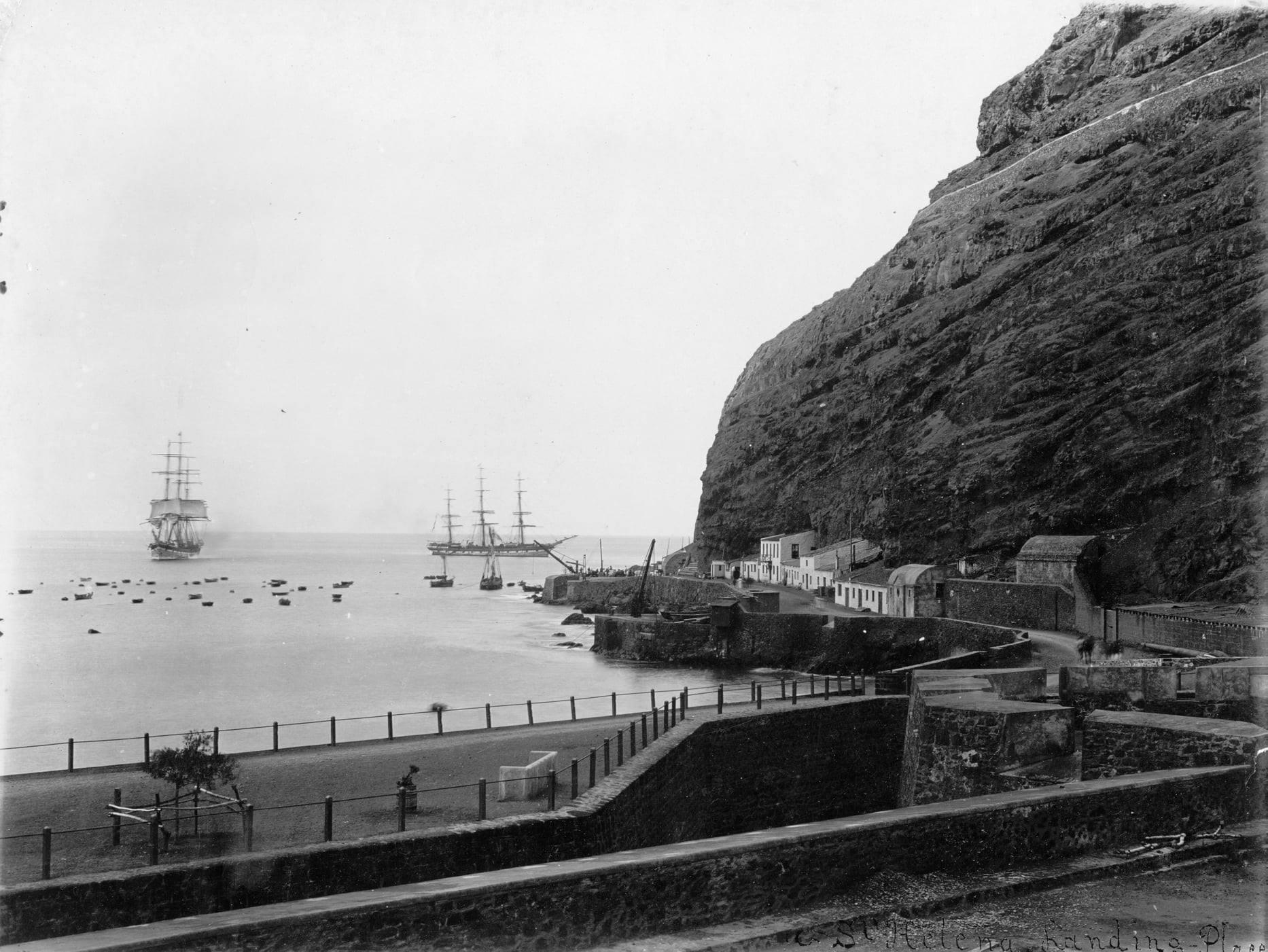 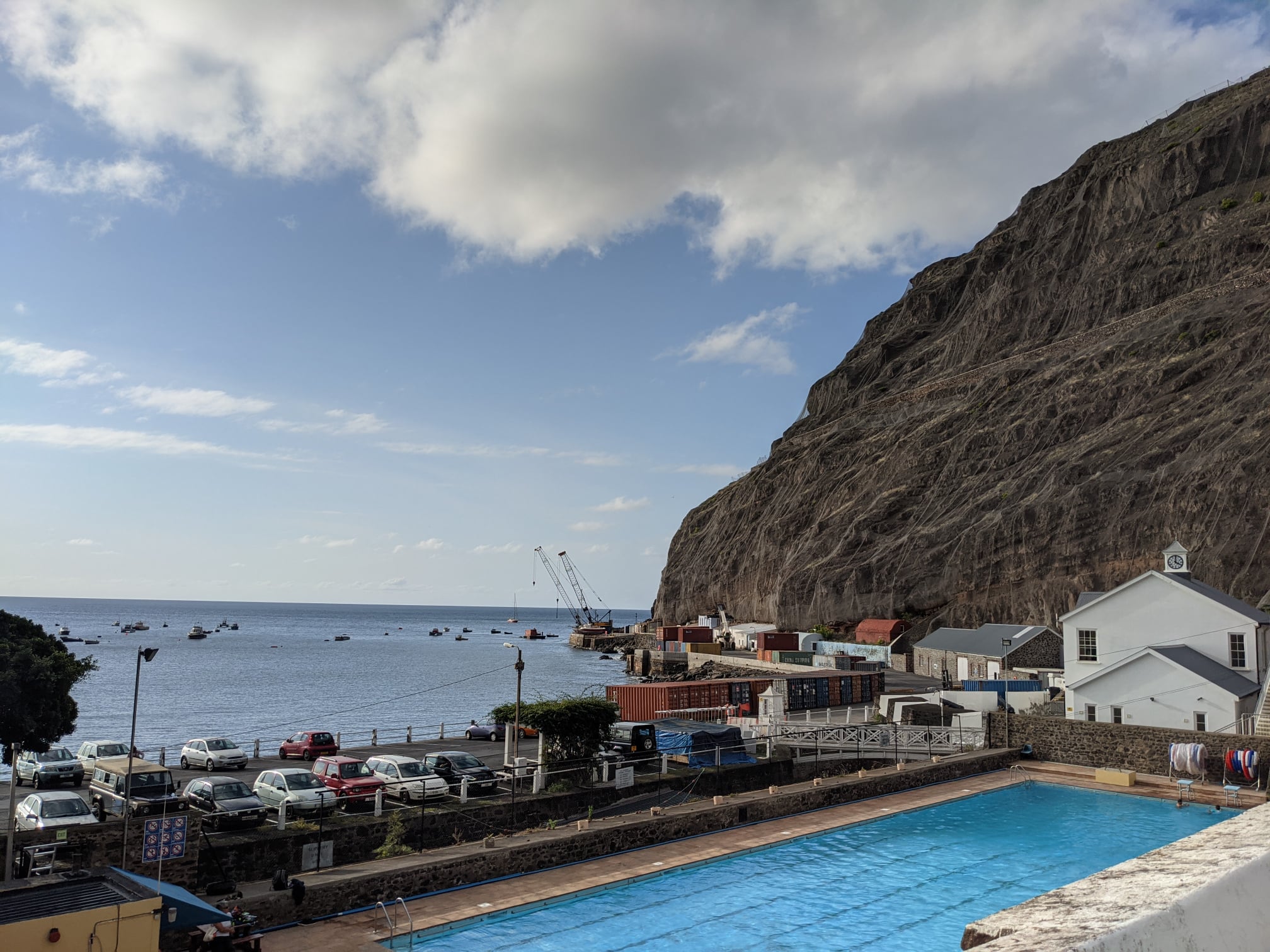 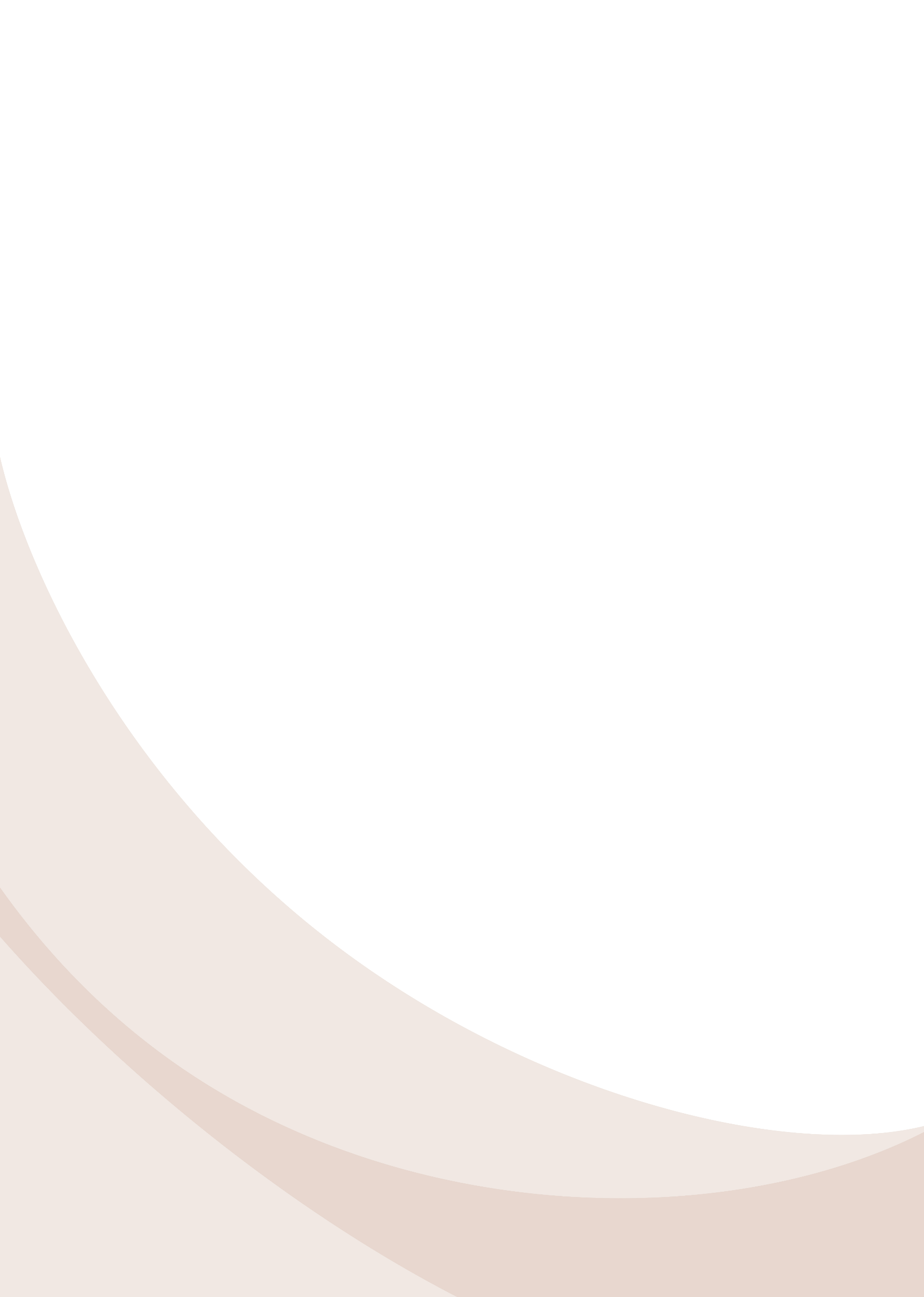 About our Natural Heritage
St Helena and its 200 nautical mile marine protected area is an evolutionary hotspot.

The island is home to almost 1/3rd of the UK and all its Overseas Territories endemic species.
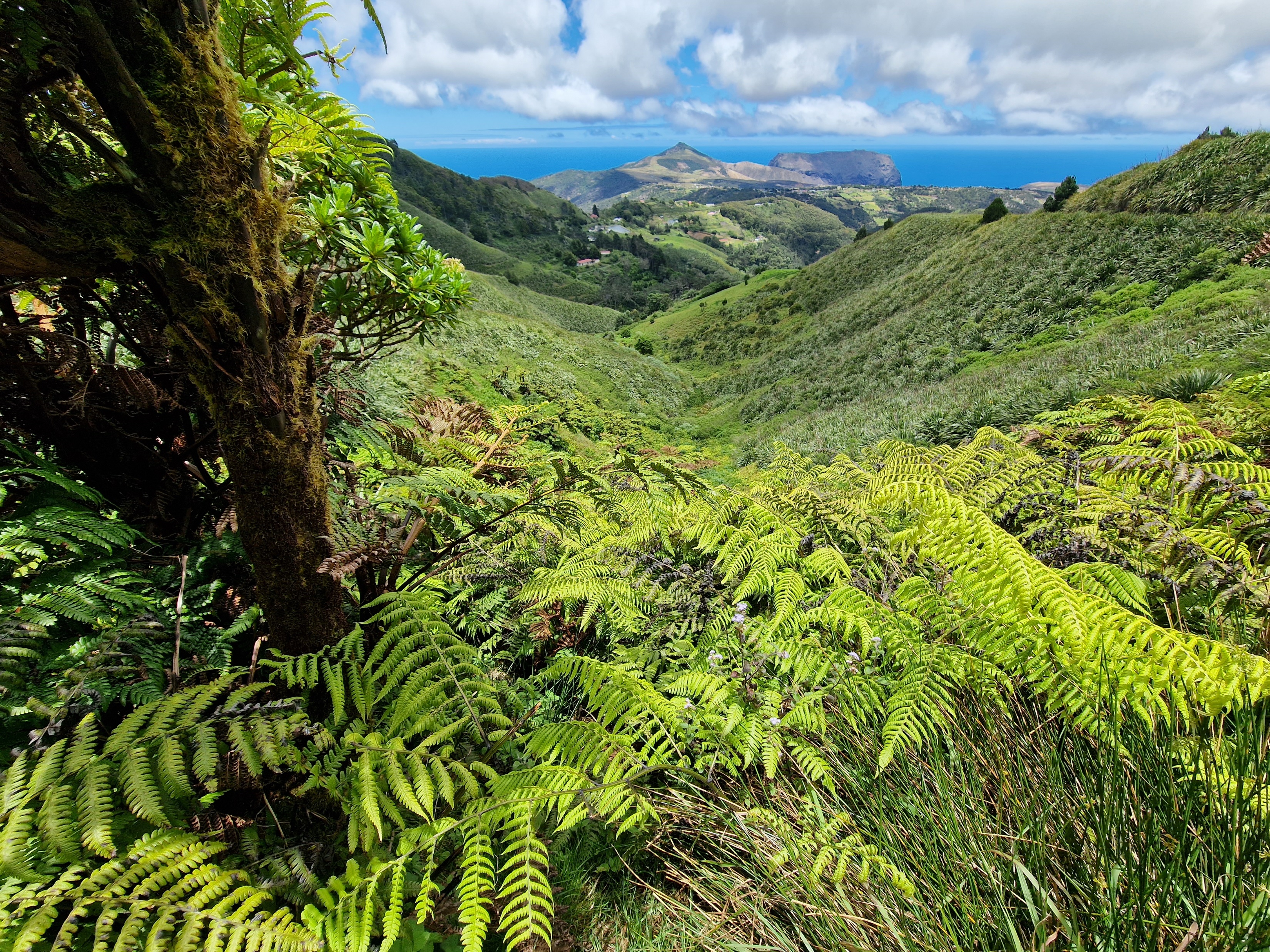 45 vascular plants
26 bryophytes 
10 lichens
455 terrestrial invertebrates
50 marine invertebrates
25 marine fish (including 16 species that are only found in St Helena and Ascension
1 vertebrate (soon to be 2)

      Still counting!
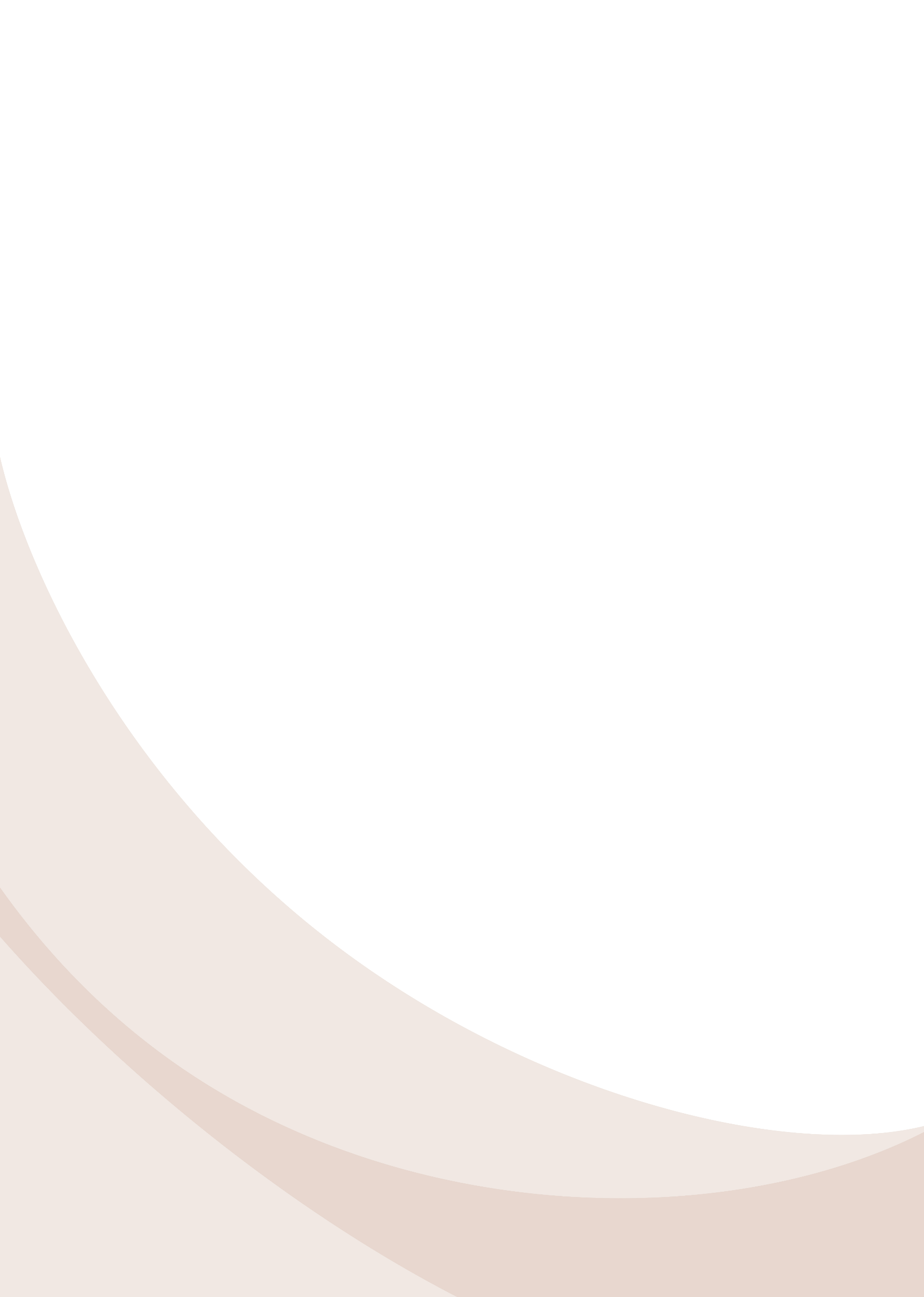 St Helena’s World Heritage Site journey
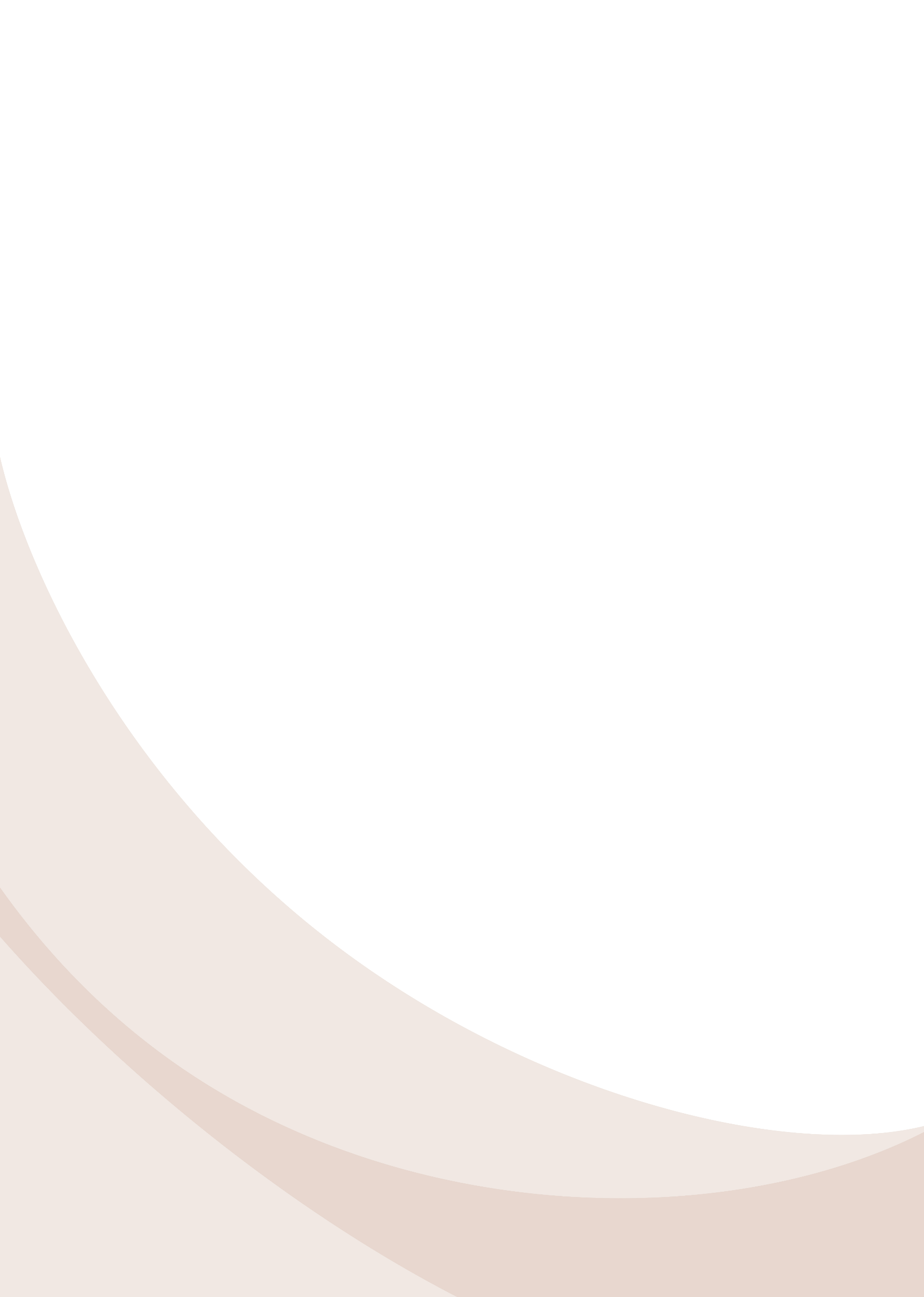 St Helena’s World Heritage Site journey
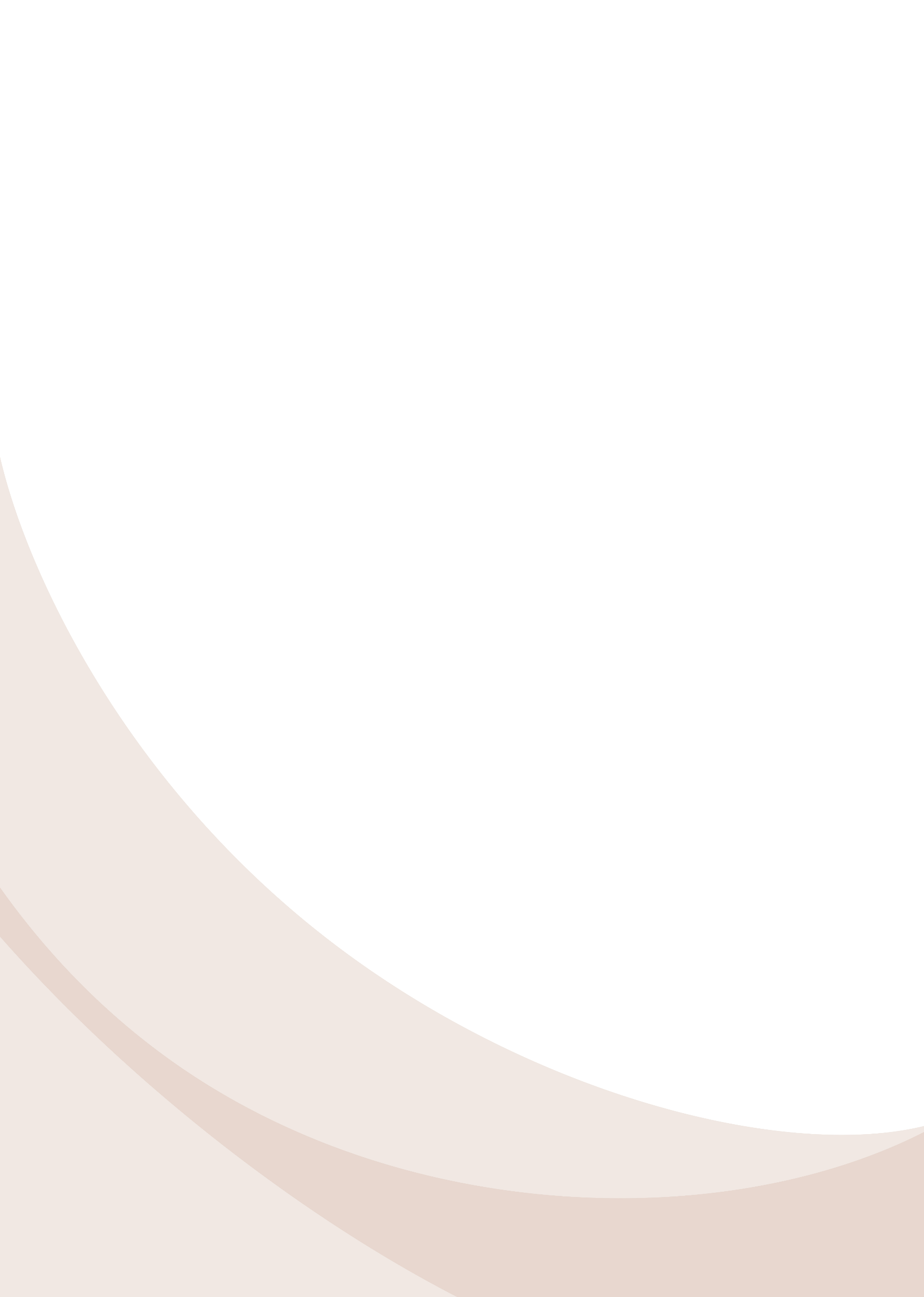 Conserving St Helena’s heritage does not stop
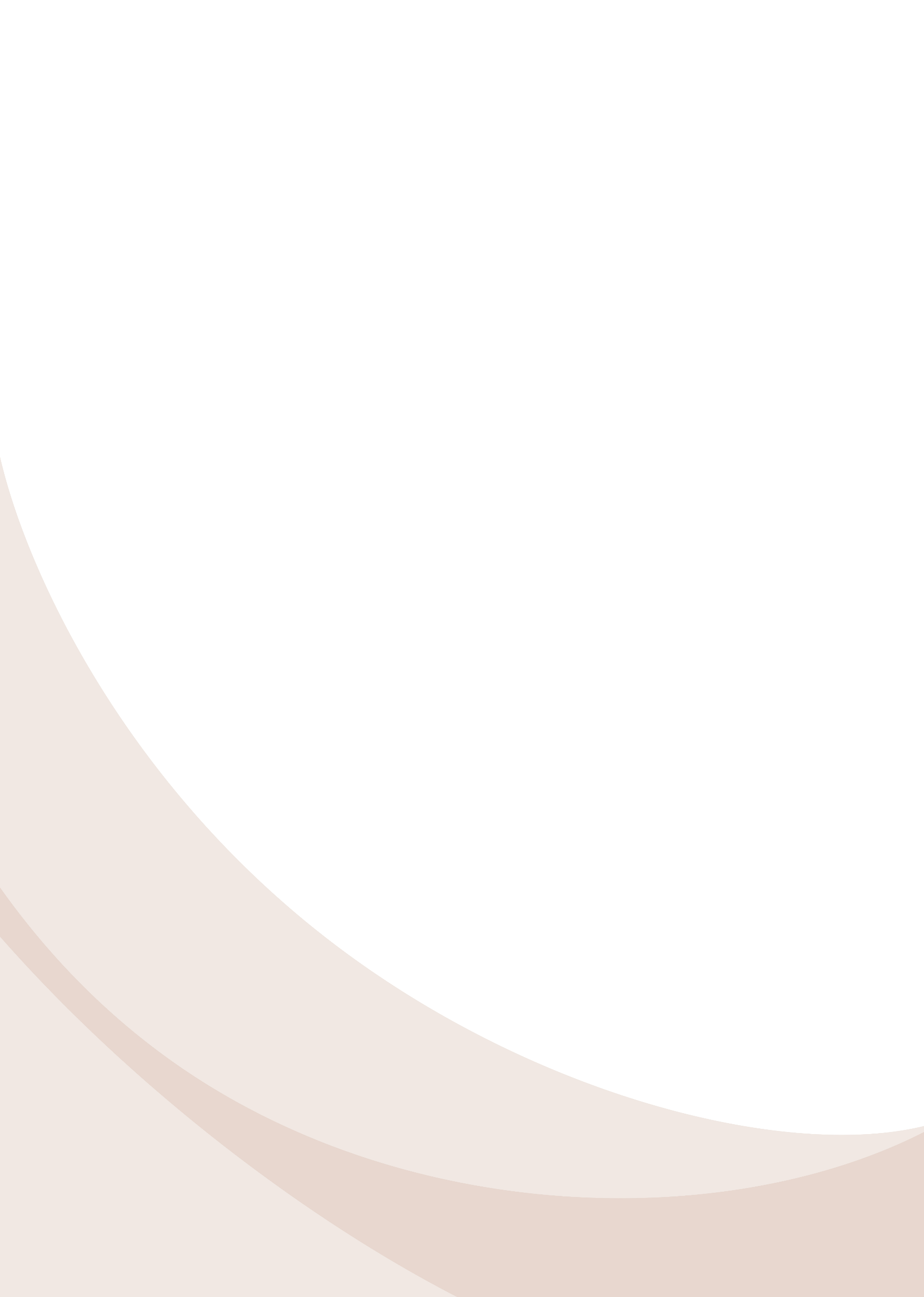 The HER will log all significant historic features on St Helena Island. From wrecks in the ocean (Dutch man-of-war, Witte Leeuw sank in 1613), to Plantation cottages, and historic fauna.

St Helena National Trust and Historic England will work to bring the HER online in 2024.  It is intended to bring this online alongside of the fibre optic cable going live.

Work with our partner, Historic England to determine the feasibility of an application for St Helena’s WHS status; including resources and expertise to determine our Outstanding Universal Value and ability to maintain it.

We continue to develop management plans for our National Conservation Areas (both natural and historic).

We build local capacity to boost confidence in bidding for the tentative list and thereafter full application for World Heritage Site status.
St Helena’s next steps
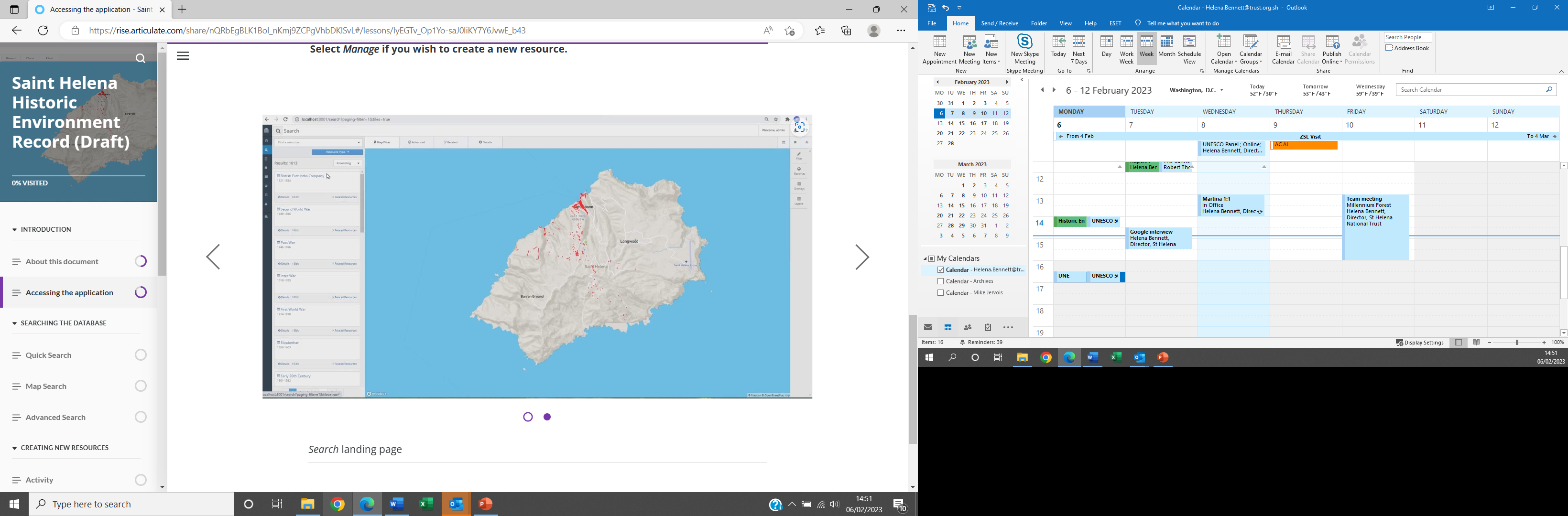